Let’s practise Sam’s Sounds!
s
a
t
p
n
i
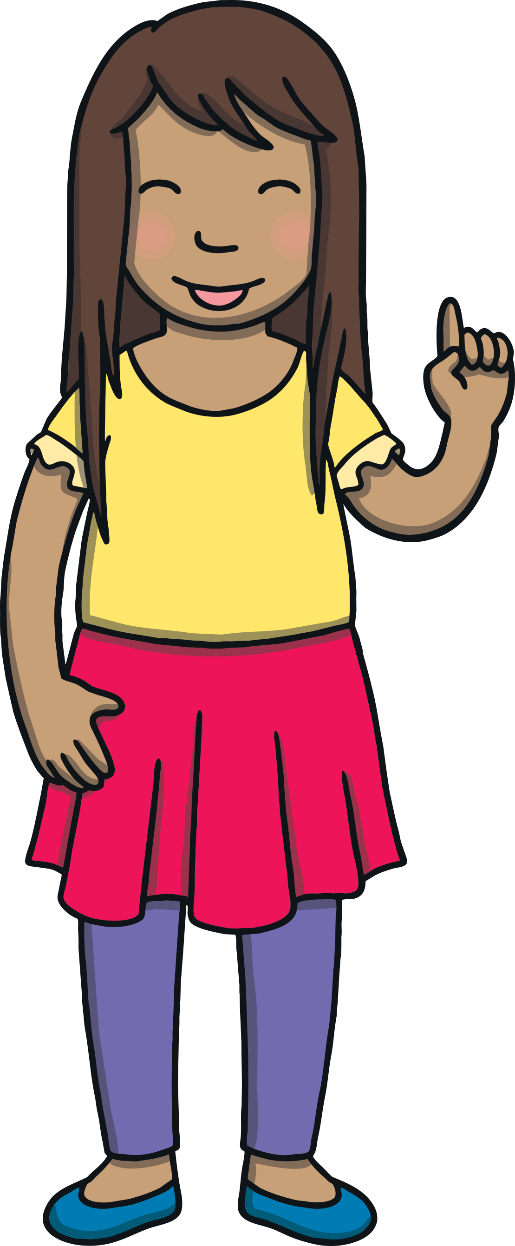 Revisit and Review
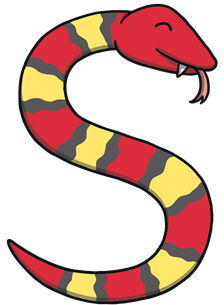 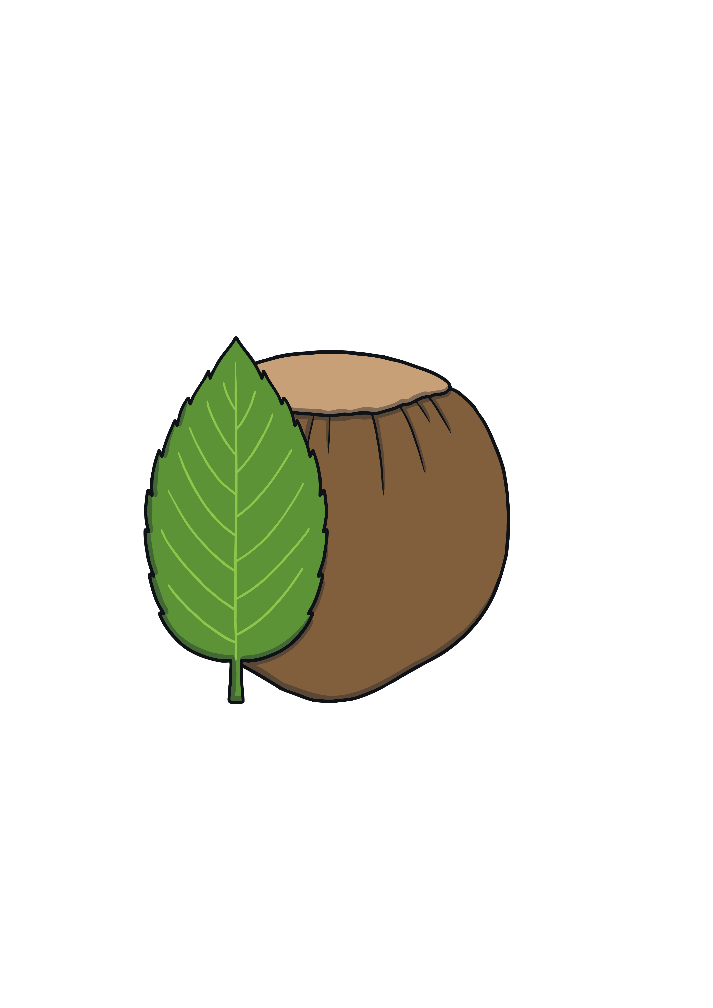 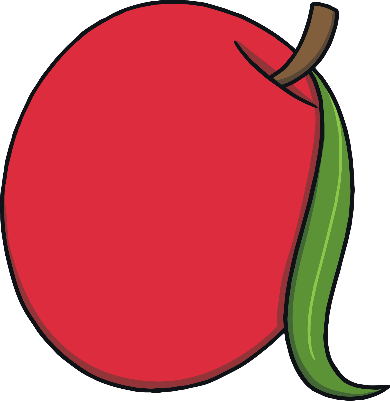 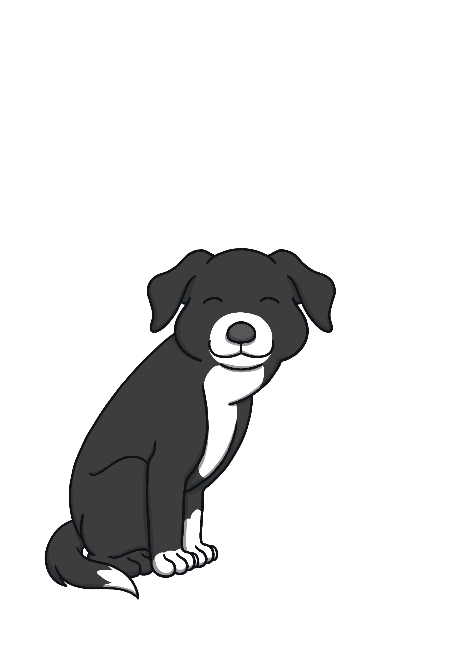 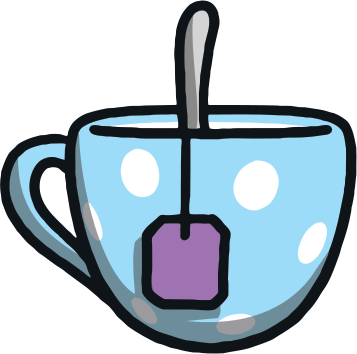 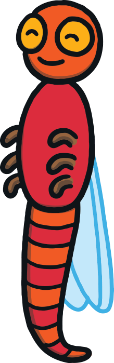 Today, we are learning…
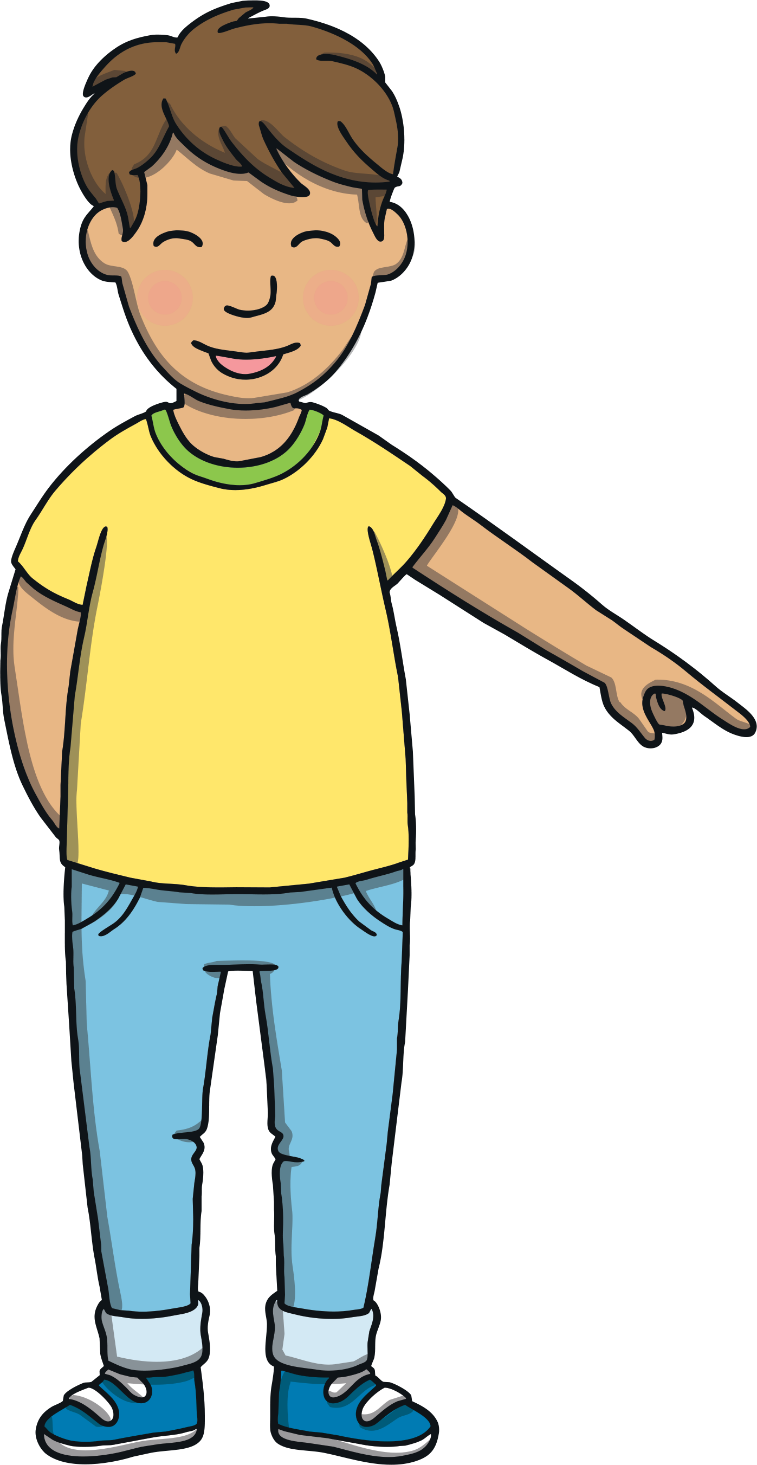 m
Jolly Phonics Song and action
Website link for all the songs – a-z order 
https://vimeo.com/106231366
Action
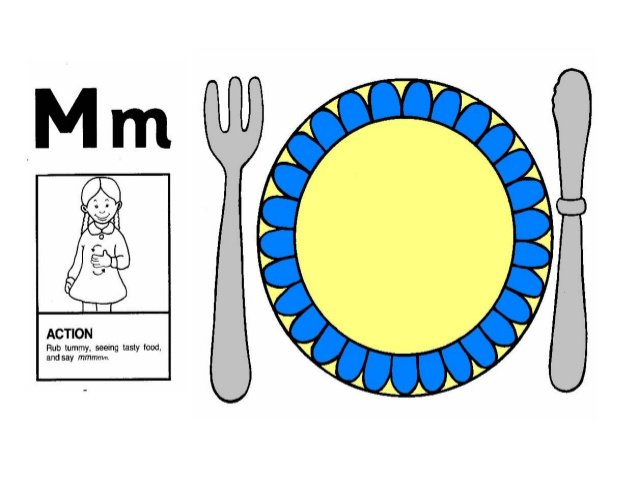 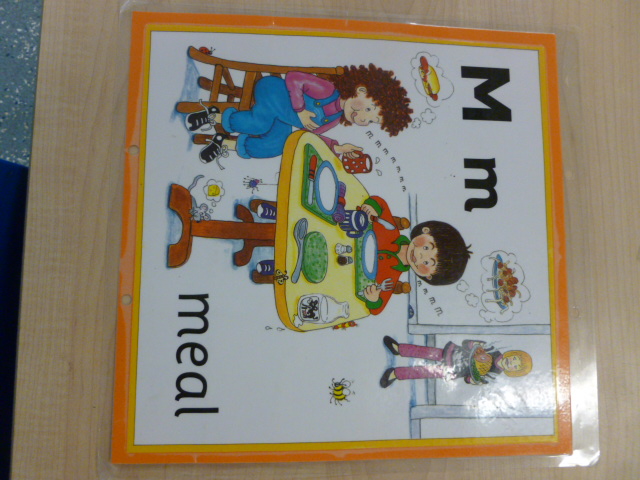 Let’s watch Geraldine the Giraffe tell us all about the sound m
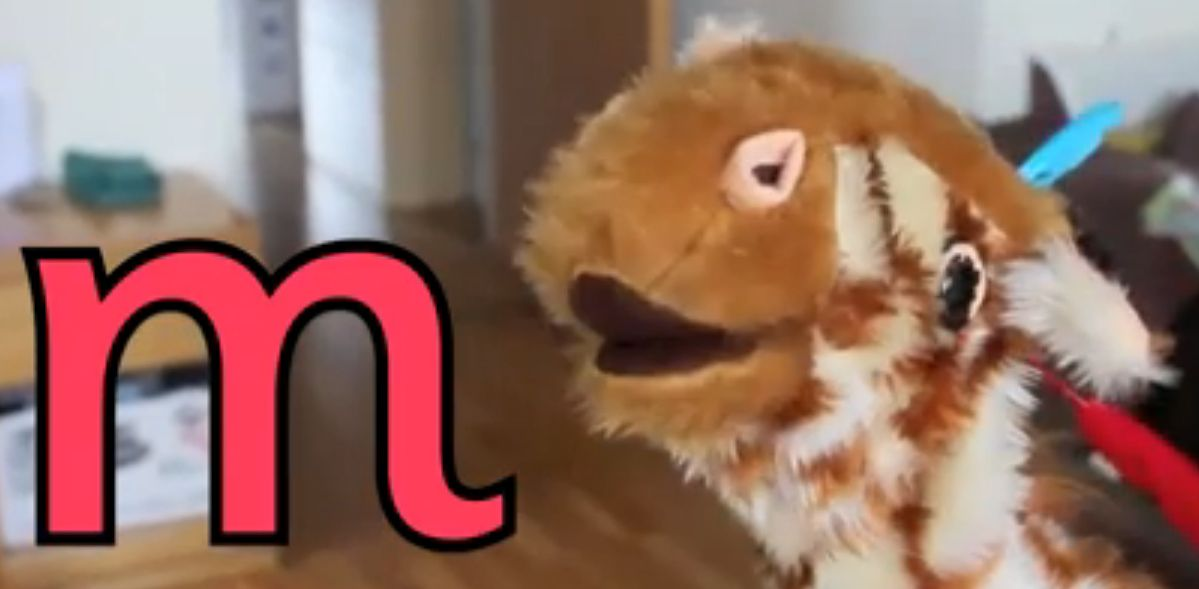 Copy and paste the link below 
https://www.youtube.com/watch?v=Xh6Ux5D2D84
Can you think of anything that begins with the sound m?
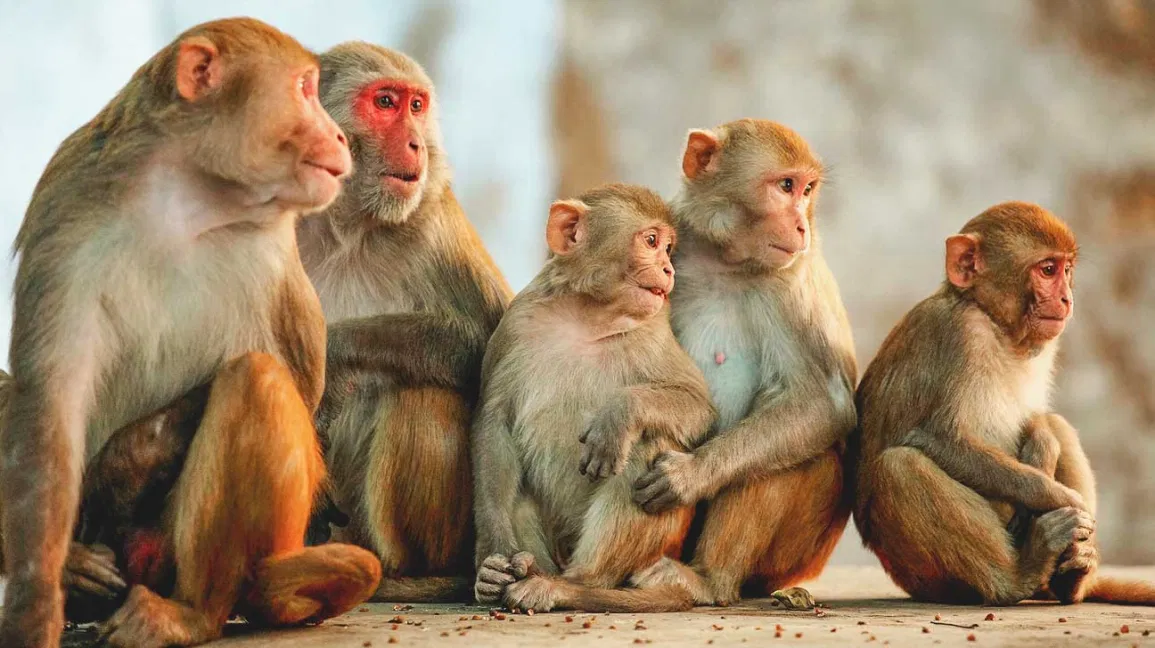 a
n
m
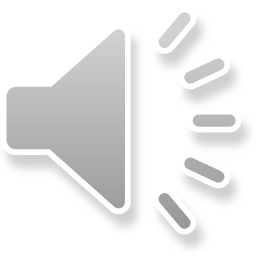 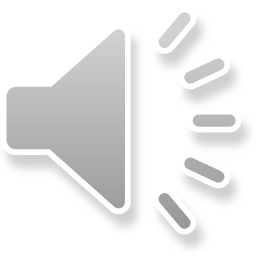 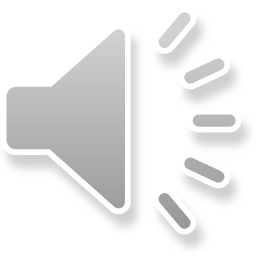 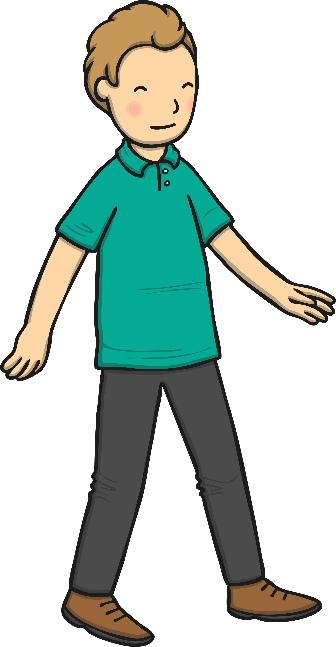 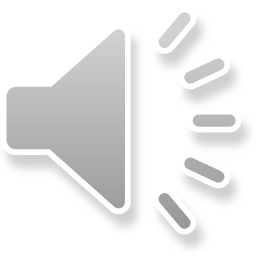 m
u
g
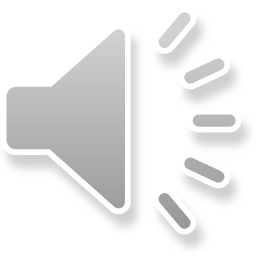 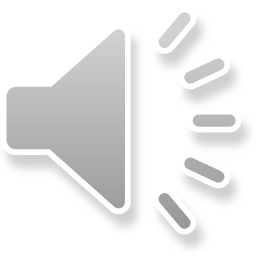 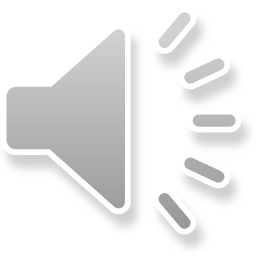 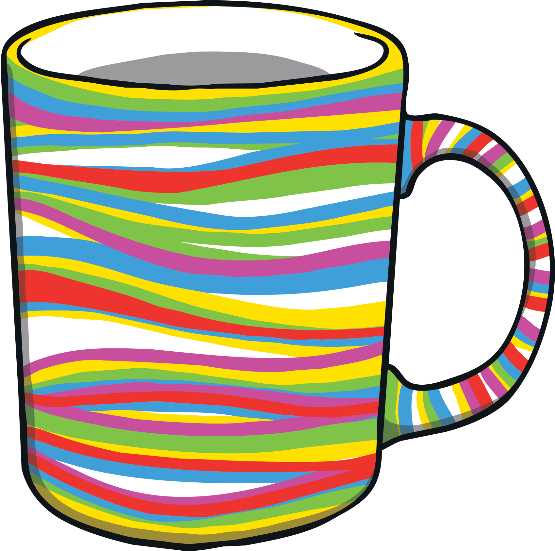 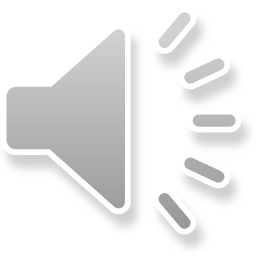 Recipe Picture Match
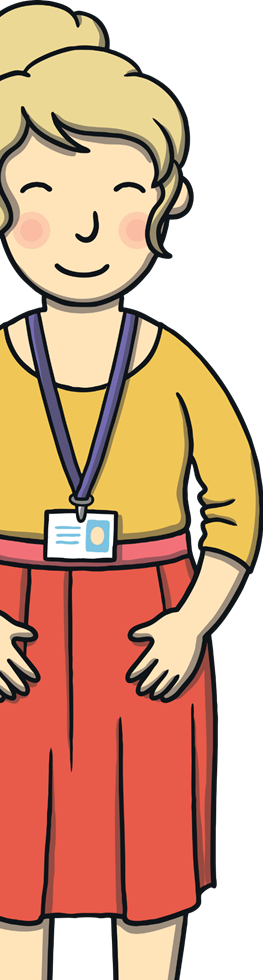 Click on Miss Wells to hear her read out the recipe. What needs to go into the bowl? Click the correct picture to drop the ingredient into the bowl.
Apply
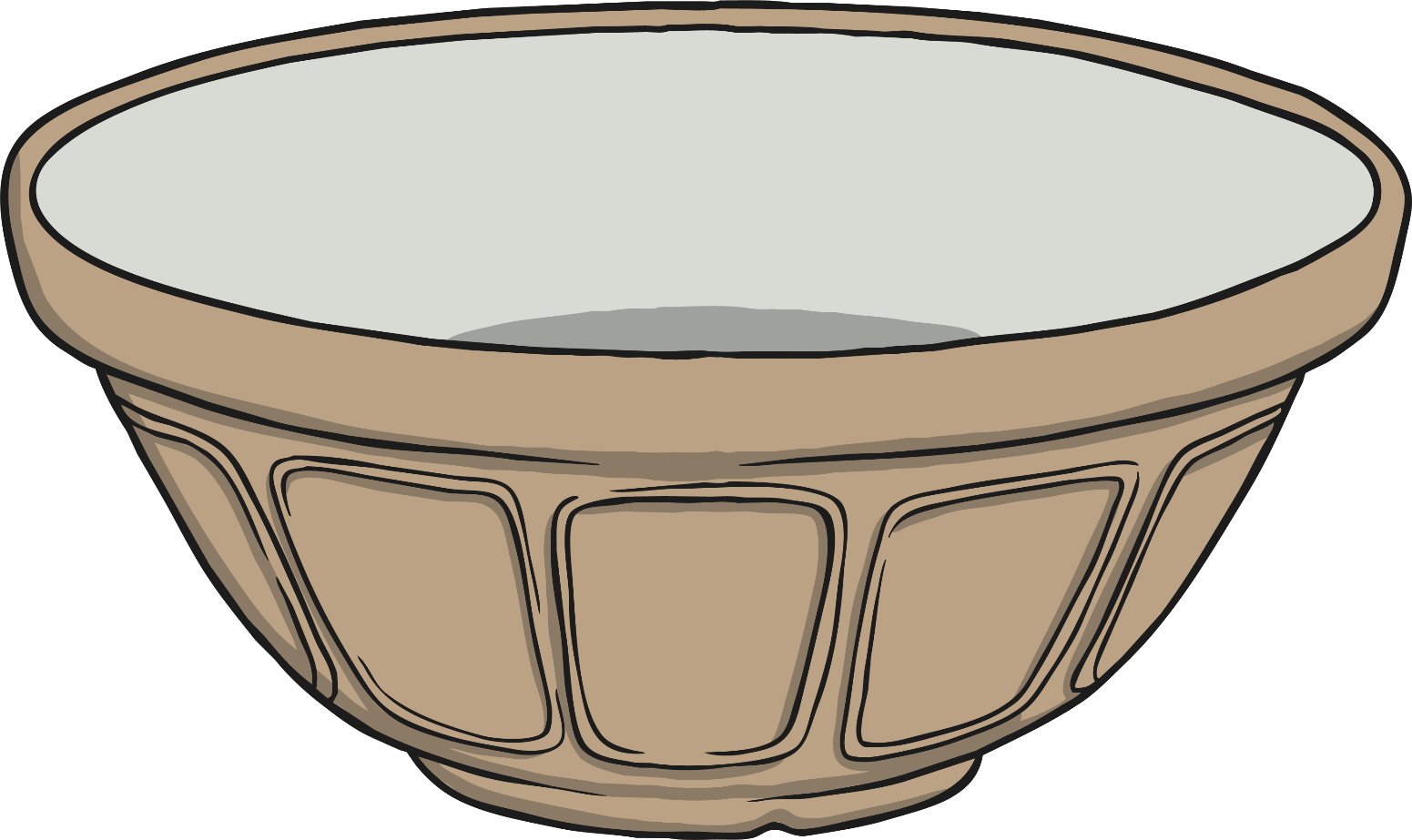 X
Oral segmenting will make phonetic approximations to the correct spelling of the word.
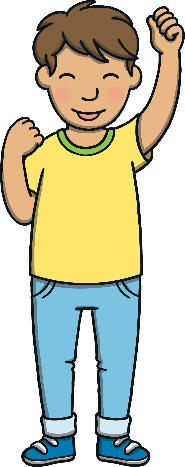 Click me for Kit’s teaching tips!
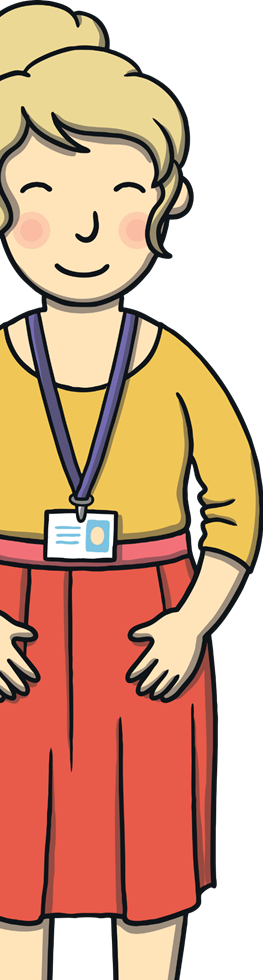 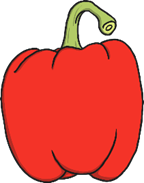 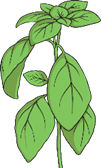 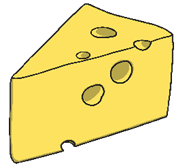 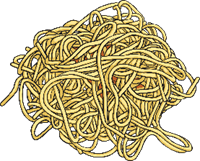 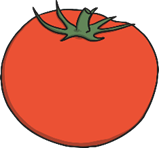 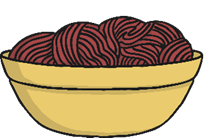 Apply
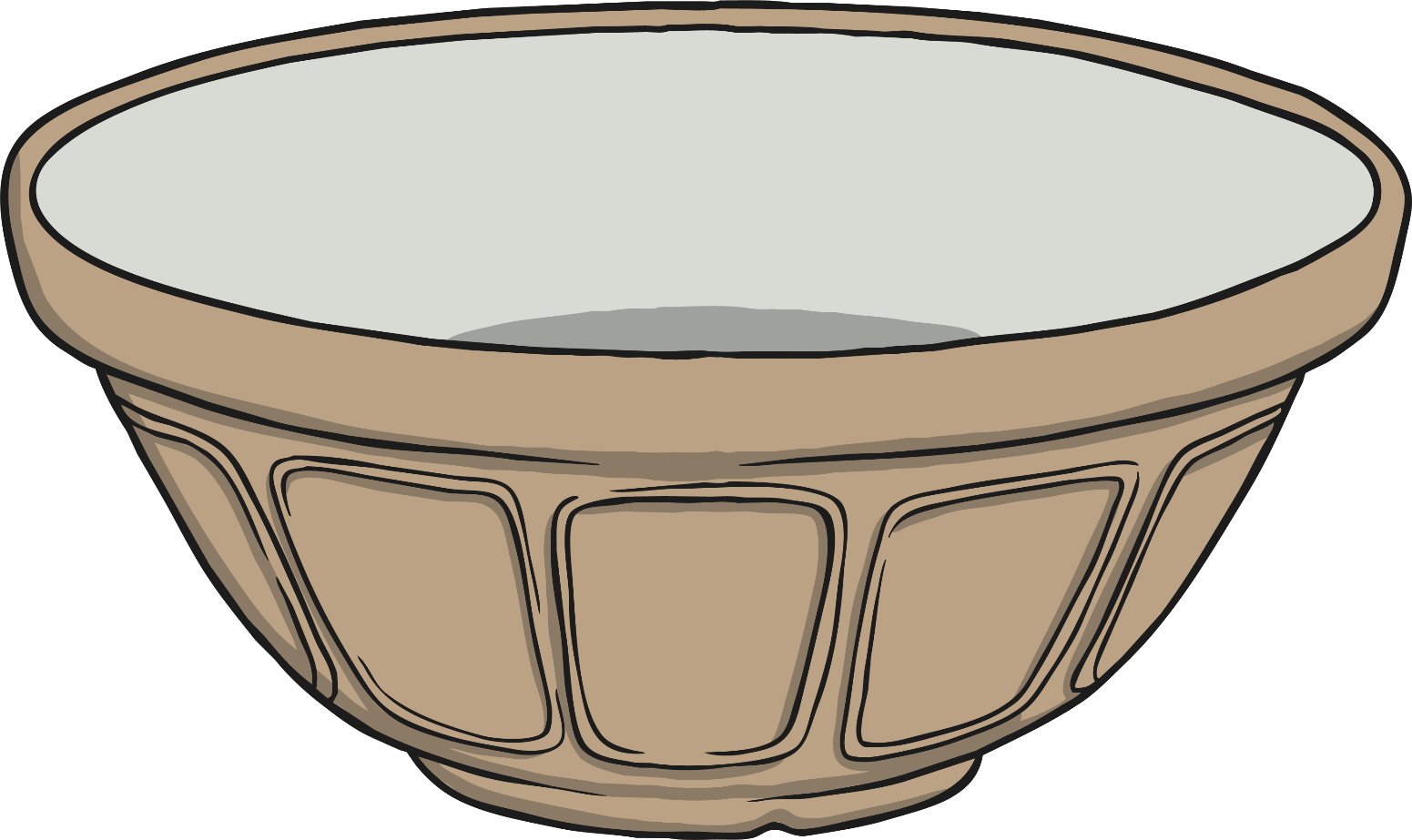 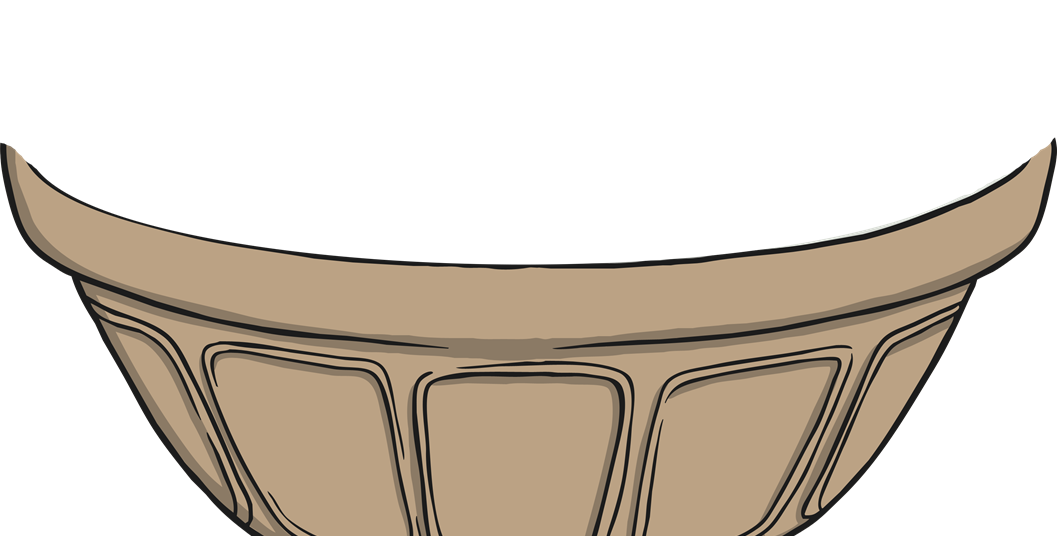 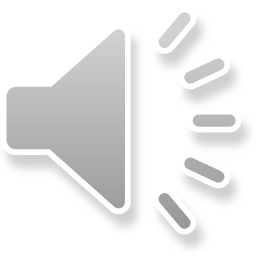 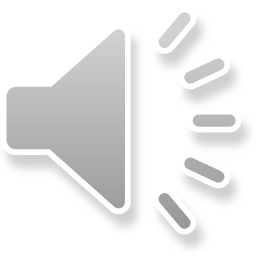 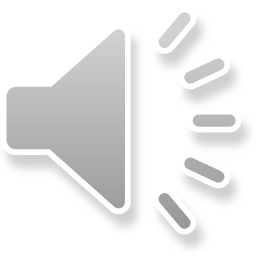 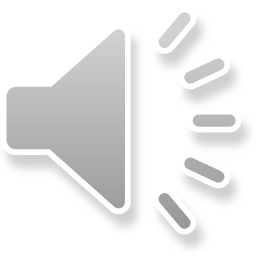 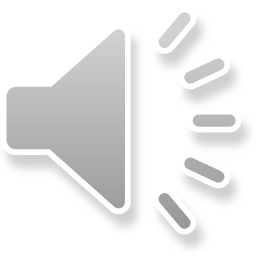 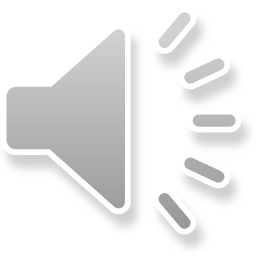 Can you try to write the sound m?
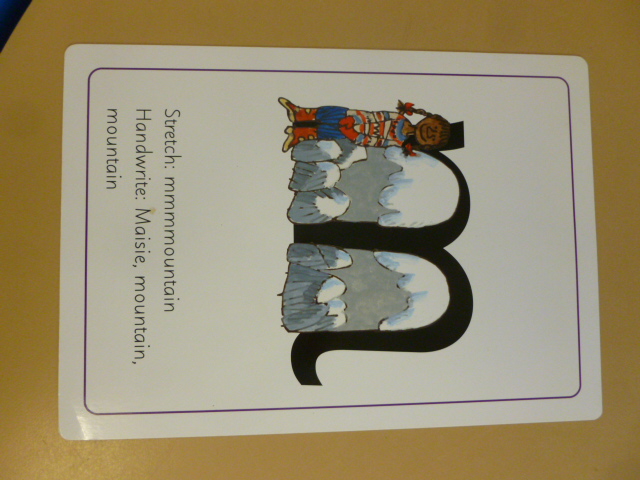 Today, we have learnt…
m
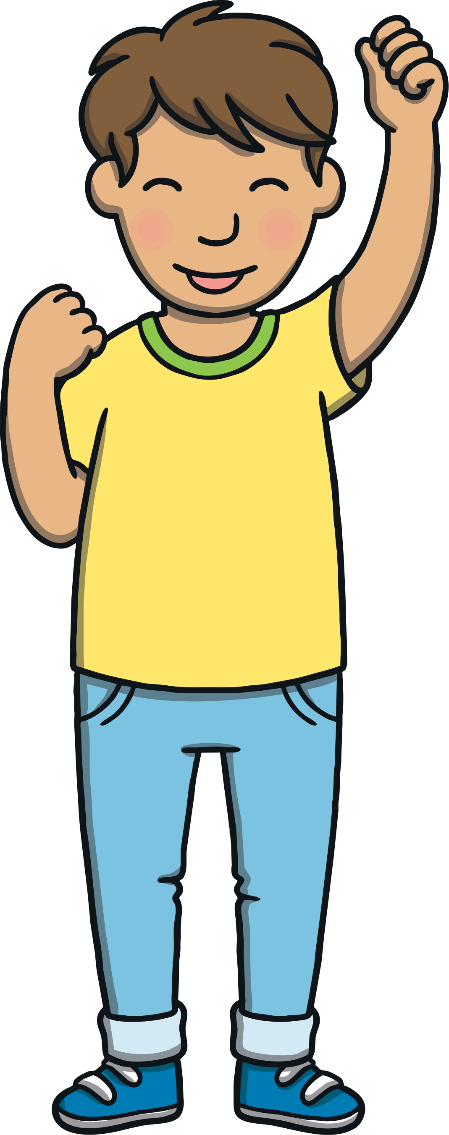 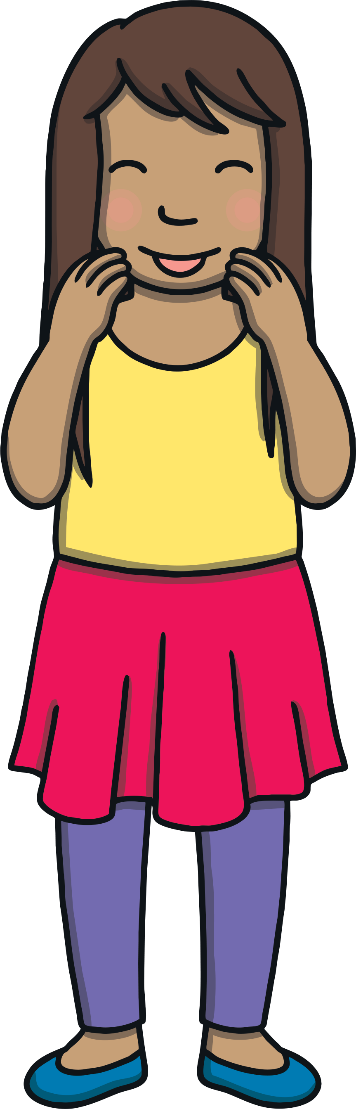